Organizace znalostí XIII.
15. 1. 2021
PhDr. Jiří Stodola, PhD.
Klasifikace věd a SSJ
tvorba SSJ - vychází z klasifikace věd
klasifikace věd - je pro oblast selekčních jazyků velice důležitá - nejde však o selekční jazyk
klasifikace = členění předmětů nebo pojmů do určité skupiny tříd či podmnožin, které jsou hierarchicky uspořádané
Vývoj klasifikace věd (starověk)
pythagorejci - rozdělili poznání na:
Aritmetiku
harmoniidialektiku (způsob myšlení)
Platón - zavedl jiný významný systém, který třídil disciplíny na:
aritmetiku
Harmonii
dialektiku
geometrii
Aristotelés
Stoikové
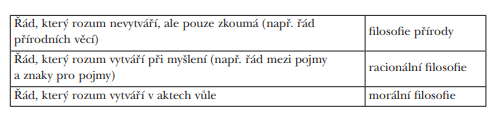 Sv. Tomáš Akvinský
Středověk
nejrozšířenější užívaná klasifikace = trivium (gramatika, rétorika a dialektika) a kvadrivium (aritmetika, geometrie, astronomie a muzika) = 7 svobodných umění - vyučovaných na universitáchklasifikace založená na 7 svobodných uměních - začala se uplatňovat i v tehdejších knihovnách, což se změnilo až v 16. - 17. století
Francis Bacon
paměť (základ historie) 
přírodní dějiny
dějiny lidstva 
fantazie (základ poezie) 
- epika- dramatika- mytologie
rozum (základ vědeckého poznání)
filozofie přírodnífilozofie lidská
Systematické selekční jazyky
SSJ - liší se od předmětových tím, že nejde o verbální (slovní) vyjádření
slovní formulace obsahu je převedena do umělého jazyka (notace)informace, které k sobě patří - se seskupí do hierarchicky uspořádaných tříd
systém tříd do jisté míry koresponduje s tříděním věd - netřídí však poznatky, ale pouze dokumenty
vychází se zde z pojmové pyramidy
nahoře (na vrcholu) - stojí maximálně abstraktní pojmy (obecné)
dole (na základně) - konkrétní pojmy (podrobné)
SSJ mohou být - všeobecné nebo monotematické
SSJ
historicky nejstarší - vznikly z potřeby organizování fondu ve skladech nebo volném výběru
informace - vřazovány do systému vědních oborů
výhody:
kontrolované pořadí vědních disciplín a všeobecně populárních termínůrozšířená možnost vyhledávání do hloubky
použité symboly objektivně označují předmět a kategorie
nevýhody:
nemožnost úplného klasifikování celého obsáhlého kulturního dědictví
systematické třídníky nejsou tak jednoduchým navigátorem jako přirozený jazyk
Vývoj a druhy systematických selekčních jazyků
systematické členění je považováno za nejstarší - původně byly knihy stavěny podle oborů - tedy podle svého obsahu
při tvořbě soupisů knihoven se braly svazky postupně, jak ležely v policích, a tak vzniklo i systematické sekundární třídění
konkrétní SSJ vznikaly a vznikají v závislosti na konkrétních systémech klasifikace věd
Starověk
vznik – v Mezopotámii v Ninive – Ašurbanipalova knihovna
nejznámějším SSJ starověku je SSJ Alexandrijské knihovny – autorem byl Kallimachos z Kyrény
jeho katalog měl 120 svazků – zaznamenával všechno tehdejší řecké písemnictví
katalog byl klasifikován na:
Poezii
Právo
Filozofii
Historii
Rétoriku
díla různého obsahu
Středověk
zachovaly se četné katalogy středověkých klášterních knihoven – potvrzují, že knihovny dávaly přednost literatuře náboženské a teologické
tzv. světskou literaturu - ukládaly jen jako pomůcku pro přípravné studium ke studiu teologie, nebo proto, aby s ní mohly z církevních pozic polemizovat
knihovny středověkých univerzit – byly obsahově pestřejší – náboženská literatura je postupně zatlačována literaturou jiných oborů
katalog knihovny Karlovy koleje pražské univerzity z roku 1370 - ukazuje, že středověké systematické katalogy měly převážně povahu inventáře nebo místního katalogu
Novověk
po vynálezu knihtisku nastalo rychlé šíření literatury - růst knihoven
vznikla také potřeba sepsat literární produkci a uspořádat ji jak abecedně, tak systematicky
Konrád Gesner
bibliograf, zakladatel novověké bibliografie
sestavil univerzální bibliografii – uspořádal ji jak abecedně, tak systematicky
1548 – vydal dílo Bibliotheca universalis - obsahuje tehdy známou literaturu řeckou, latinskou, hebrejskou
v 19. století - vznikl nový typ bibliografií v souvislosti s potřebami knihkupců, nakladatelů, tiskařů
W. T. Harris
1870 – klasifikace pro knihovnu Veřejné školy v St.Louis 
vyšel z Baconovy klasifikace věd převrátil pořadí věd ( na počátek položil vědu) 
ovlivnil Deweyho a strukturu pozdějšího Mezinárodního desetinného třídění
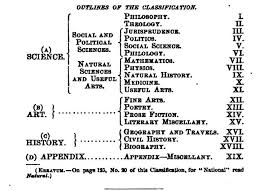 Melvil Dewey (1851-1931)
1876- Deweyho klasifikace(DDT) jeden z nejrozšířenějších systematických selekčních jazyků d
nes snaha nahradit jím MDT 
přínos – zavedení číselného desetinného principu zavedl systém pomocných znaků
020
Library of Congress Classification
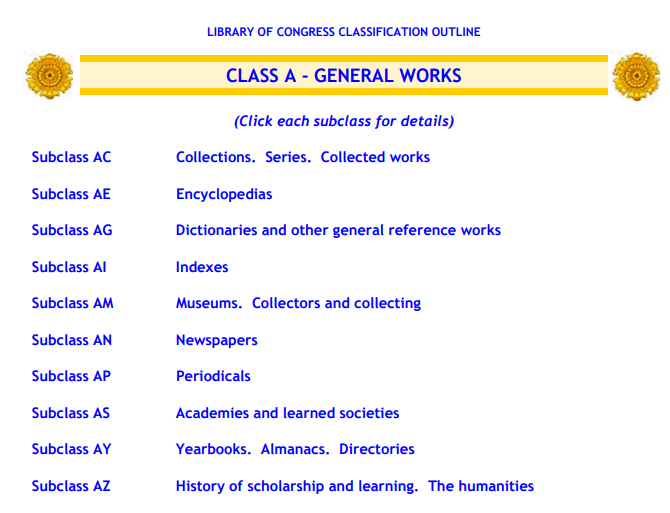 Mezinárodní desetinné třídění
Mezinárodní bibliografický ústav(r.1895 rozhodnuto o založení) 
Paul Otlet, Henri La Fontaine úkol: vydávat bibliografické záznamy o světové tiskové produkci – 
první fáze přebírá Deweyho Desetinné třídění 
dále se vytváří systém pomocných znaků - podrobnější rozpracování tabulek jednotlivých vědních oborů
Hlavní třídy
0 Všeobecnosti 
1 Filozofie 2 Náboženství. Teologie 
3 Společenské vědy 
4 (neobsazena od r.1962) 
5 Matematika. Přírodní vědy 
6 Užité vědy.Lékařství. Technika 
7 Umění 
8 Jazykověda.Filologie.Literatury 
9 Geografie. Biografické studie. Dějiny
Každá tato hlavní třída stejně jako každá další hlavní třída MDT se člení připojováním dalších číslic na deset či méně oddílů nižšího řádu 

Příklad: 
6 Užité vědy. Lékařství. Technika 
61 Lékařské vědy. Medicína 
616 Patologie. Klinická medicína 
616.8 Neurologie. Neuropatologie. Nervový systém 
616.85 Organické neurózy. 
Neuropatie 616.853 Epilepsie. Padoucnice 

Pro přehlednost se píše za každou třetí číslicí tečka
Hlavní (jednoduché) znaky MDT znaky vzniklé postupným rozkladem znaku MDT uvedeny v hlavních tabulkách 

Složené znaky MDT spojení dvou nebo více jednoduchých znaků MDT pomocí symbolů přiřazení či rozšíření nebo pomocí dvojtečky, dvojité dvojtečky či hranatých závorek
Možnosti vytváření spojených znaků
spojovacími symboly + symbol přiřazení čte se“a“ nebo „plus“ 
Příklad: 622 +669 Hornictví a hutnictví 
: symbol vztahu čte se „dvojtečka“ nebo „ku“ 
Příklad: 622.333:622.271 Těžba kamenného uhlí povrchovým způsobem 
/ symbol rozšíření čte se „až“ „lomeno“ 
Příklad: 626/627 Vodní stavitelství :: symbol dvojité dvojtečky čte se „dvojitá dvojtečka“ používá se k určení pevného , nezaměnitelného pořadí (dnes již nepoužíván)
Symbol vztahu : „dvojtečka “ + „plus “
může spojovat dva i více znaků je možno je obrátit nebo určit prioritní znak 
Příklad: 504.5:502.51 Znečištění hydrosféry 
502.51:504.5 

Spojování více než dvou znak ů do vztahu použijeme symbol pod řazení [ ] čte se „hranaté závorky“ 
Příklad: [656:504]:34 Právní aspekty působení dopravy na životní prost ředí
Rozvinuté znaky MDT
Tvoří se připojením jednoho nebo více pomocných znaků k hlavnímu znaku MDT pomocné znaky: 
všeobecné 
zvláštní
Všeobecné pomocné znaky jazyka
Jsou použitelné v celé šíři MDT, pokud jejich spojení s hlavním znakem dává smysl 

Všeobecné pomocné znaky jazyka = čte se „rovná se“ 
Příklad: =162.3 čeština 

Použití především při indexaci jazykových slovníků 
Příklad: 81`374.8=111=112.2 anglicko – německý jazykový slovník
Všeobecné pomocné znaky formy
vyjádřeny nulou a dalšími číslicemi v kulaté závorce (0…) 
čte se“závorka nula“ 

Příklad: (035) příručka 
696.1(035) příručka instalatérských prací 

(075.3) středoškolské učebnice 
51(075.3) středoškolská učebnice matematiky
Všeobecné pomocné znaky místa
Vyjadřují se číslem, jehož první číslice je jiná než nula. 
Číslo je uvedeno v kulaté závorce (1/9) čte se „závorka„ 

Příklad: (437.3) Česko 
(567) Irák
Všeobecné pomocné znaky času
“ “ čte se uvozovky 
Příklad: 
“ 321“ Jaro
Všeobecné pomocné znaky etnické
(=…) čte se závorka rovná se 
Příklad: (=414) Černoši obecně 
(=622.82) Polynésané
Všeobecné pomocné znaky s pomlčkou a nulou
-0 čte se „pomlčka nula“ 
-03 pro vyjádření materiálu 
Příklad:-035.35 Korek 

-05 pro vyjádření osob 
Příklad:-053.31 Novorozenci 

Všeobecné pomocné znaky hlediska .00 čte se“ tečka nula nula“ v nejnovějším vydání MDT se již neuvádí
Zvláštní pomocné znaky
Uvádějí se přímo u některých jednotlivých oddílů,pro které platí jejich použití 

Příklad:
62-5 Provoz strojů. Řízení a ovládání 
66.014 Chemické složení
Tabulky MDT
Publikace nebo databáze, které obsahují seznamy třídníků a odpovídajících názvů v různém rozsahu a výběru 
úplné vydání zahrnuje všechny platné znaky MDT v plném rozsahu 
střední vydání 
zkrácené vydání 
speciální (oborové) vydání